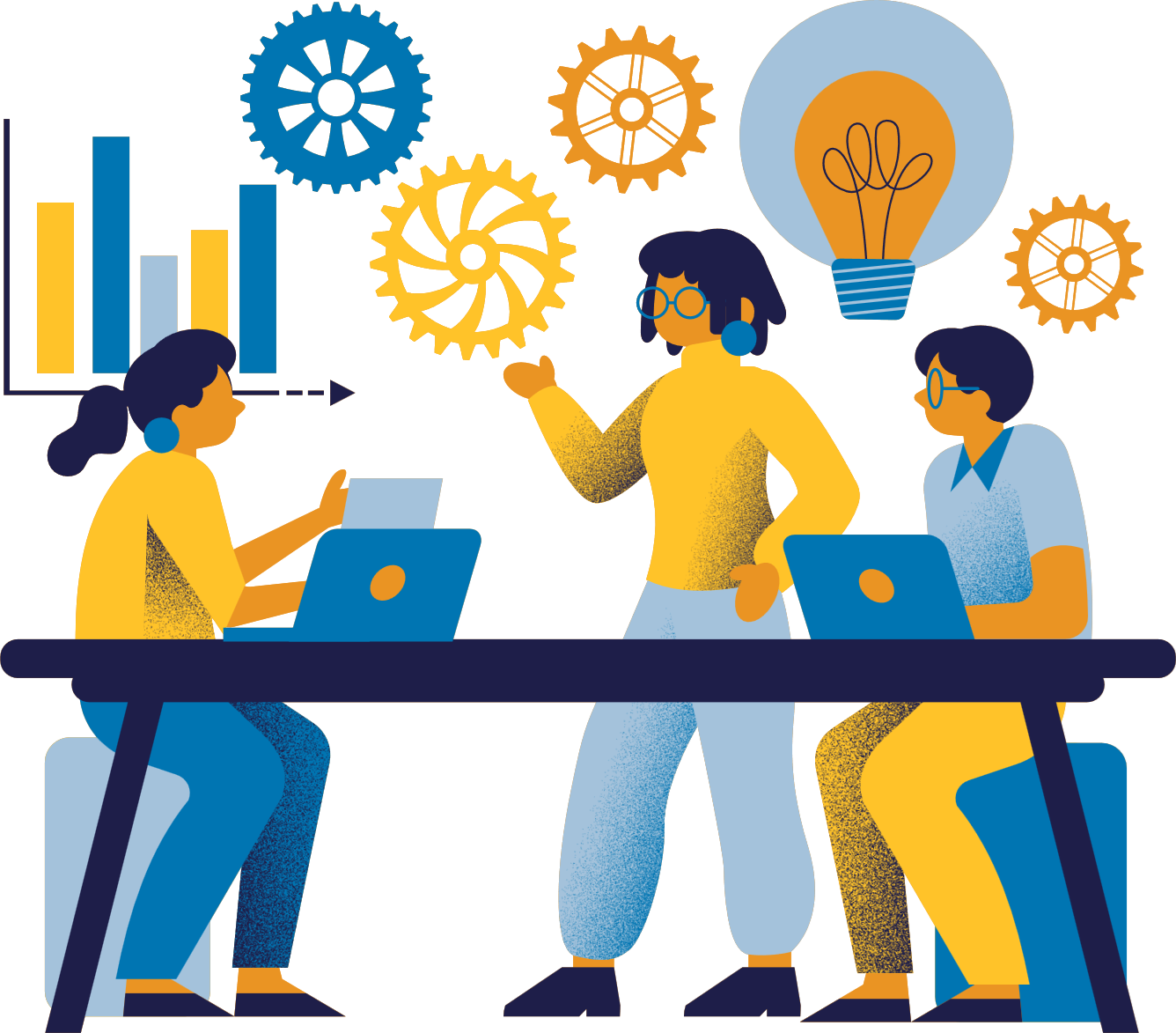 Team Member
Introduction
Table Of
1.
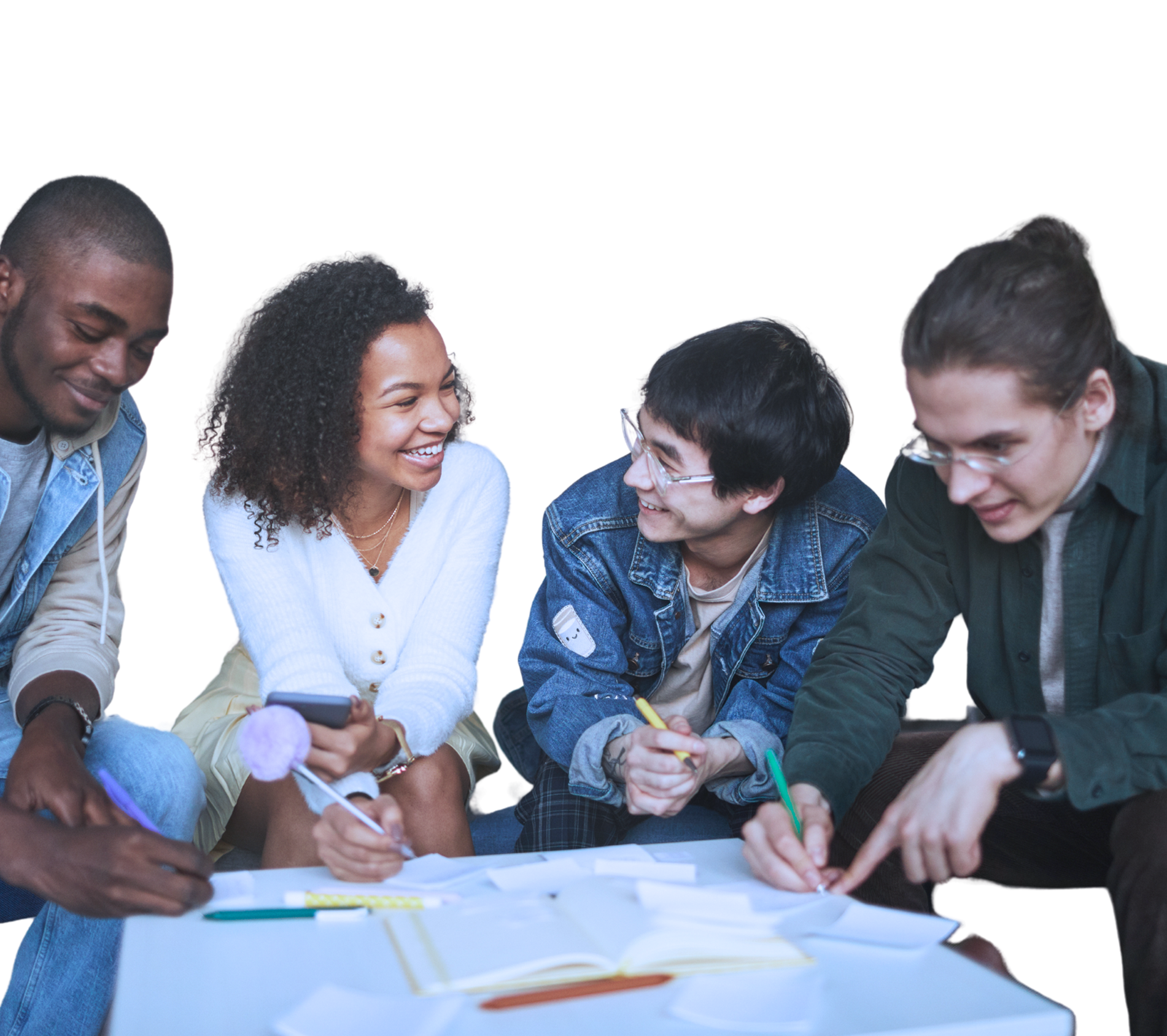 Contents
Introduction
Elaborate on what you want to discuss.
2.
About Us
Elaborate on what you want to discuss.
3.
Our Ideas
Elaborate on what you want to discuss.
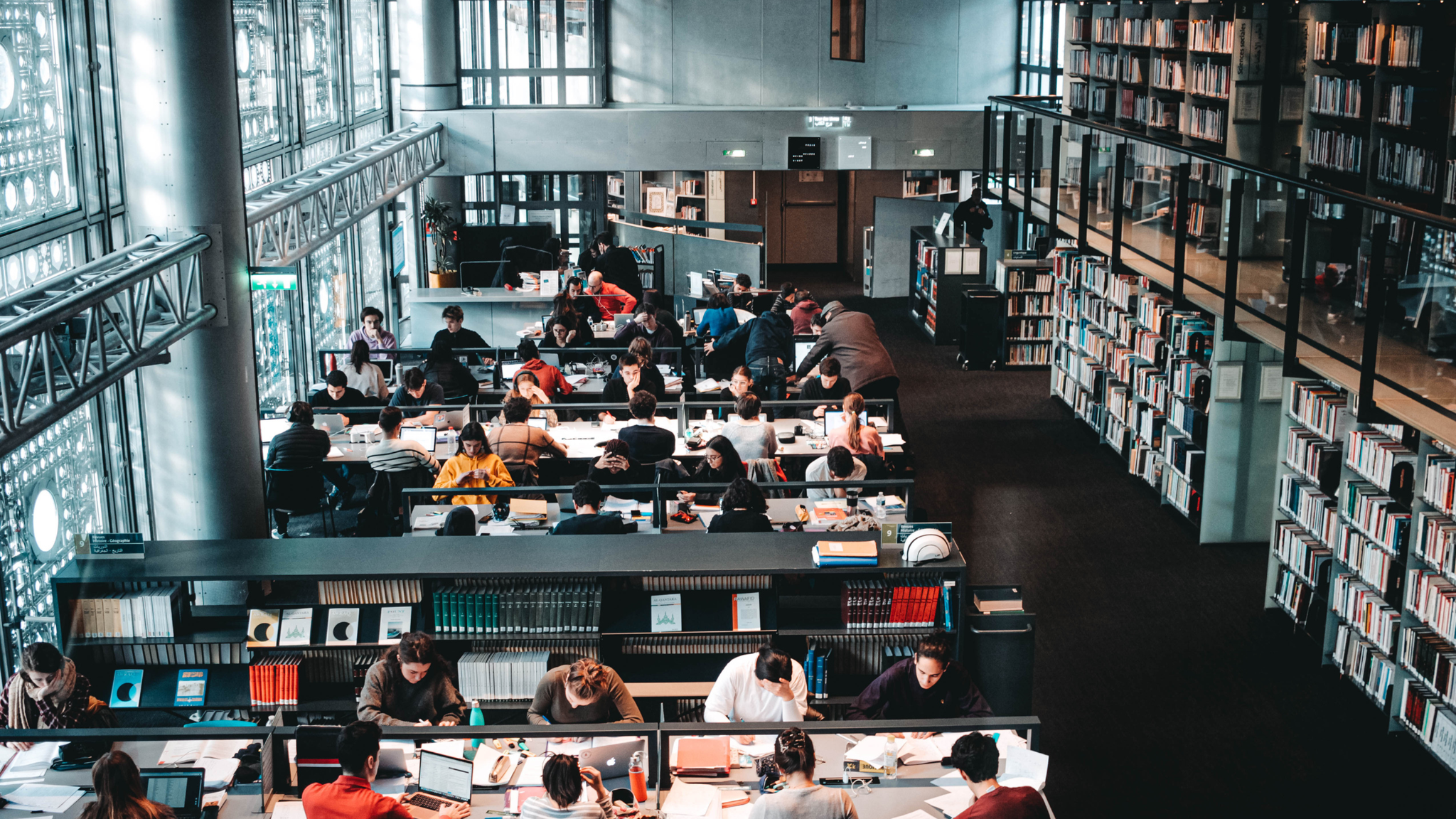 1.
Introduction
Elaborate on what you want to discuss.
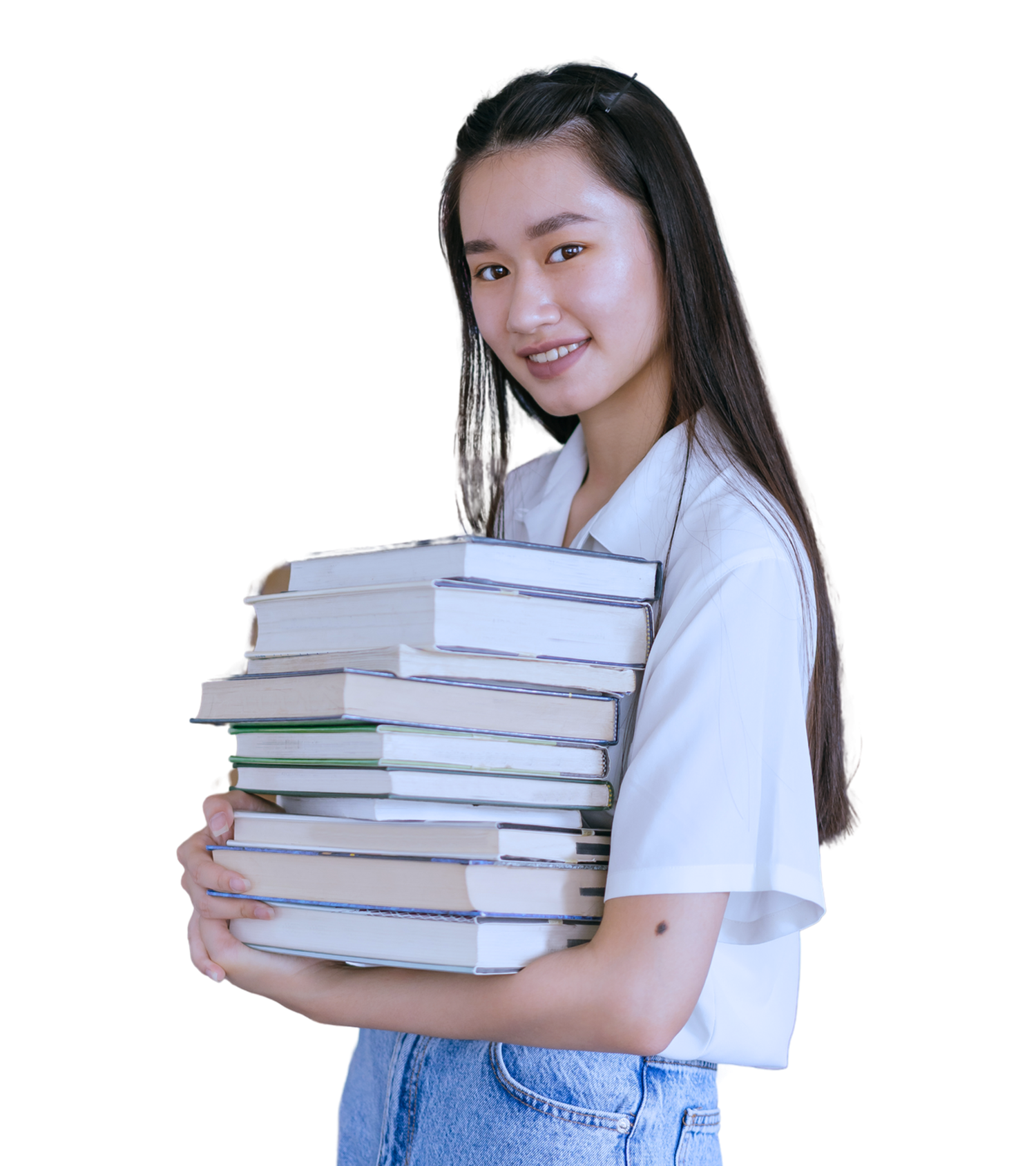 Welcome To
Presentation
I'm Rain, and I'll be sharing with you my beautiful ideas. Follow me at @reallygreatsite to learn more.
Lorem ipsum dolor sit amet, consectetur adipiscing elit. Vivamus non velit non diam pulvinar sollicitudin. Vivamus vel lacus ullamcorper, aliquam tortor a, tristique leo. In id ligula urna. Vivamus massa enim, facilisis sit amet tortor id, pellentesque sagittis neque. Donec id rutrum elit, at cursus nisi. Aenean facilisis blandit eros et elementum.
Who we are?
What we do?
Our
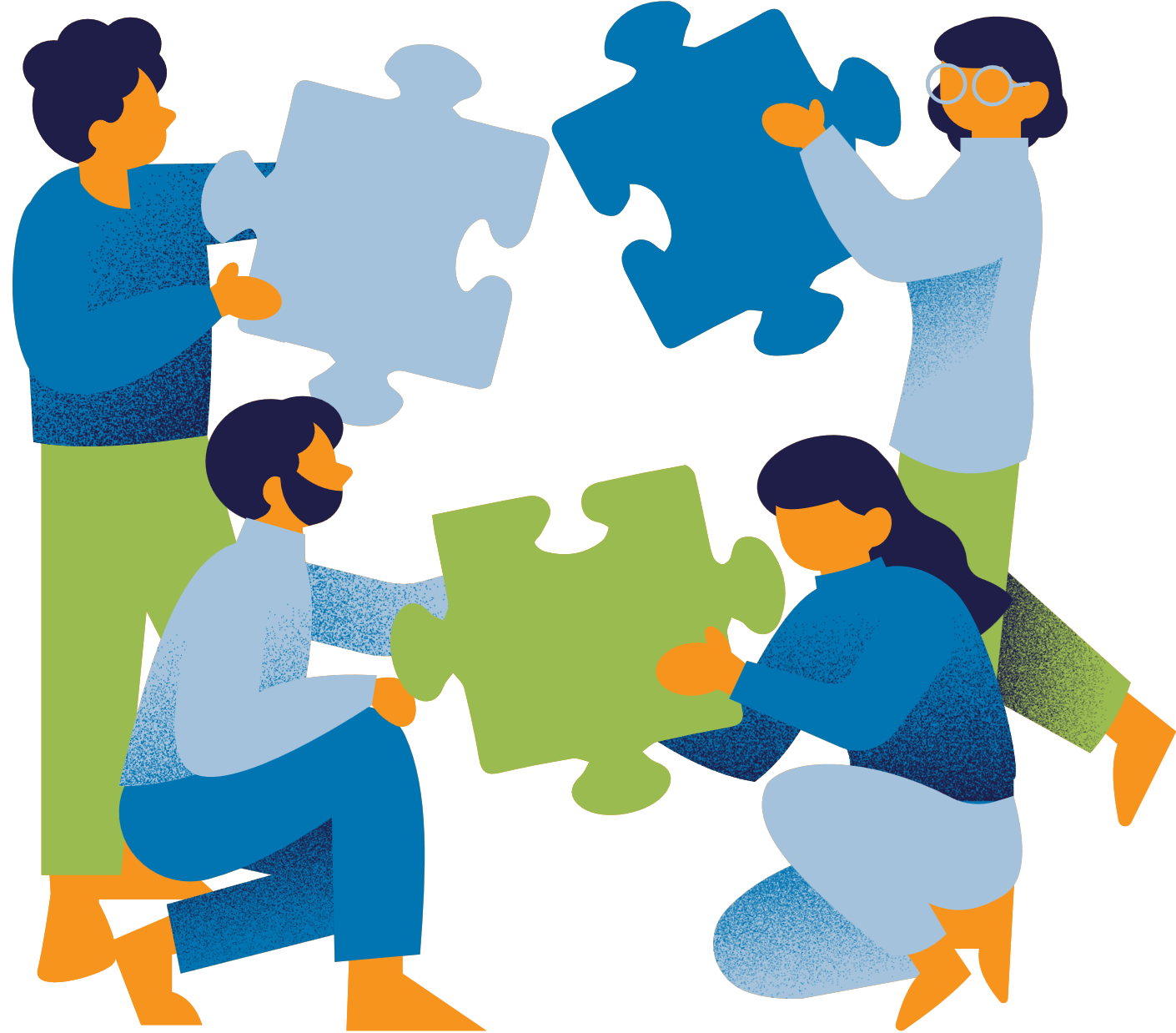 Briefly elaborate on what you want to discuss.
Briefly elaborate on what you want to discuss.
Team
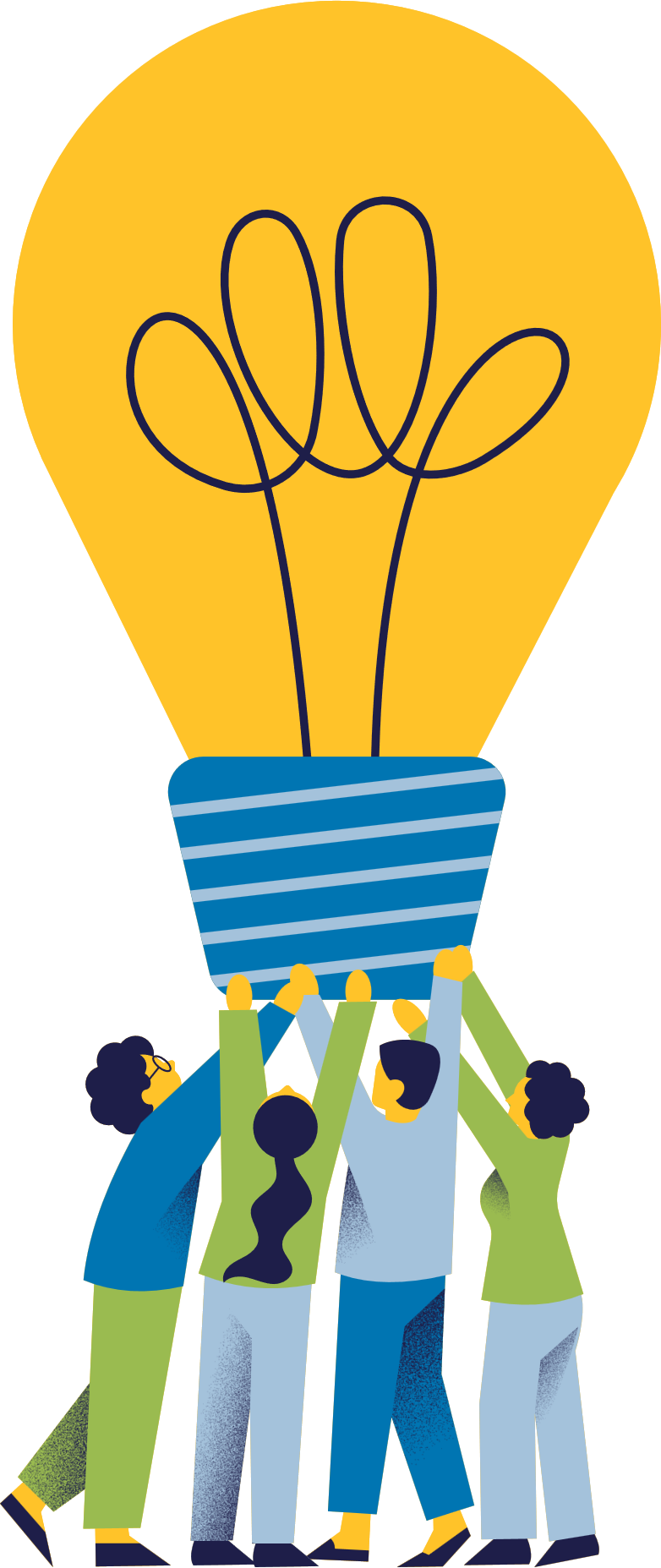 Write your
topic or idea
Add a main point
Add a main point
Briefly elaborate on what you want to discuss.
Briefly elaborate on what you want to discuss.
Add a main point
Add a main point
Briefly elaborate on what you want to discuss.
Briefly elaborate on what you want to discuss.
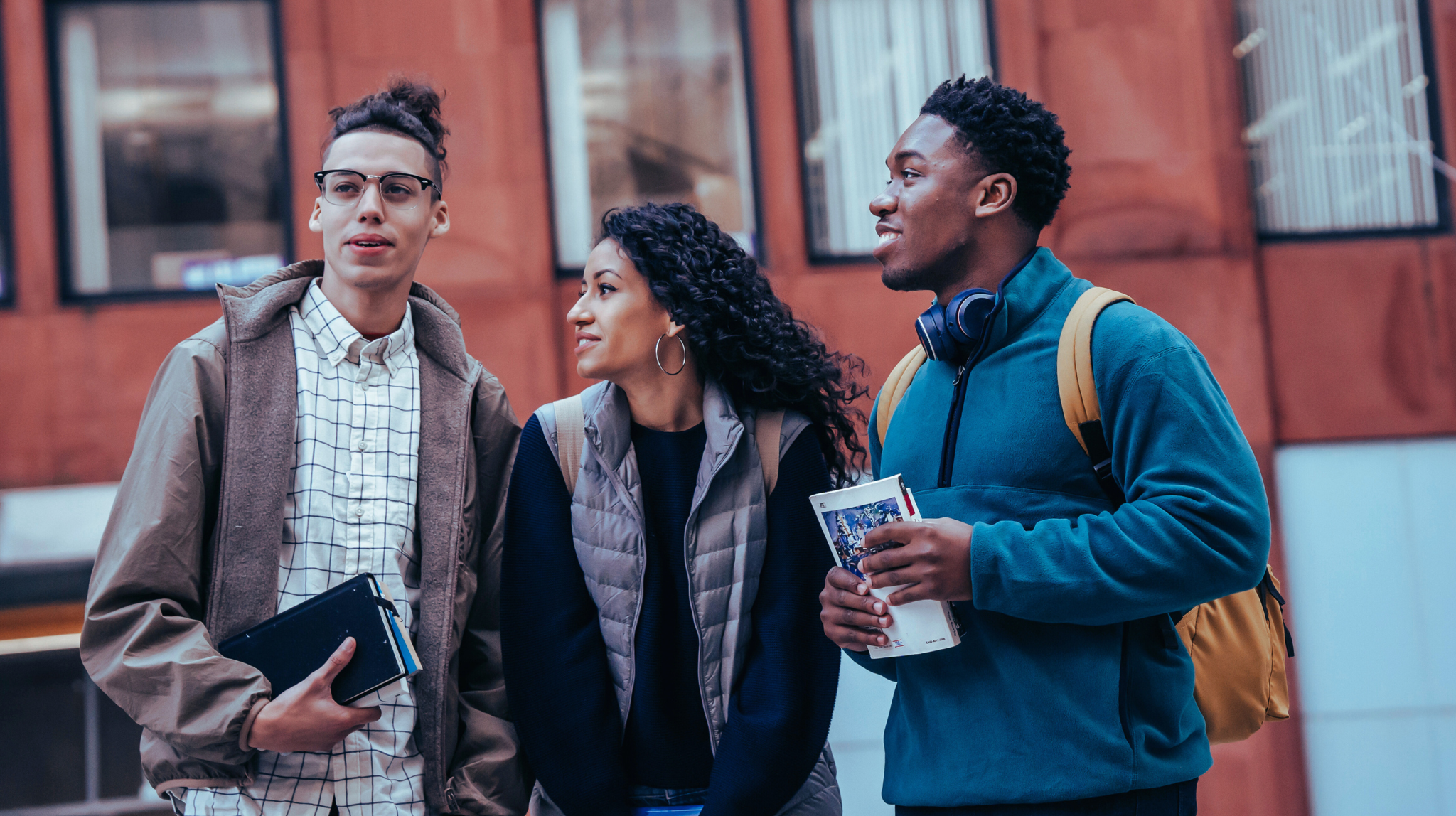 2.
About
Us
Elaborate on what you want to discuss.
Write your
topic or idea
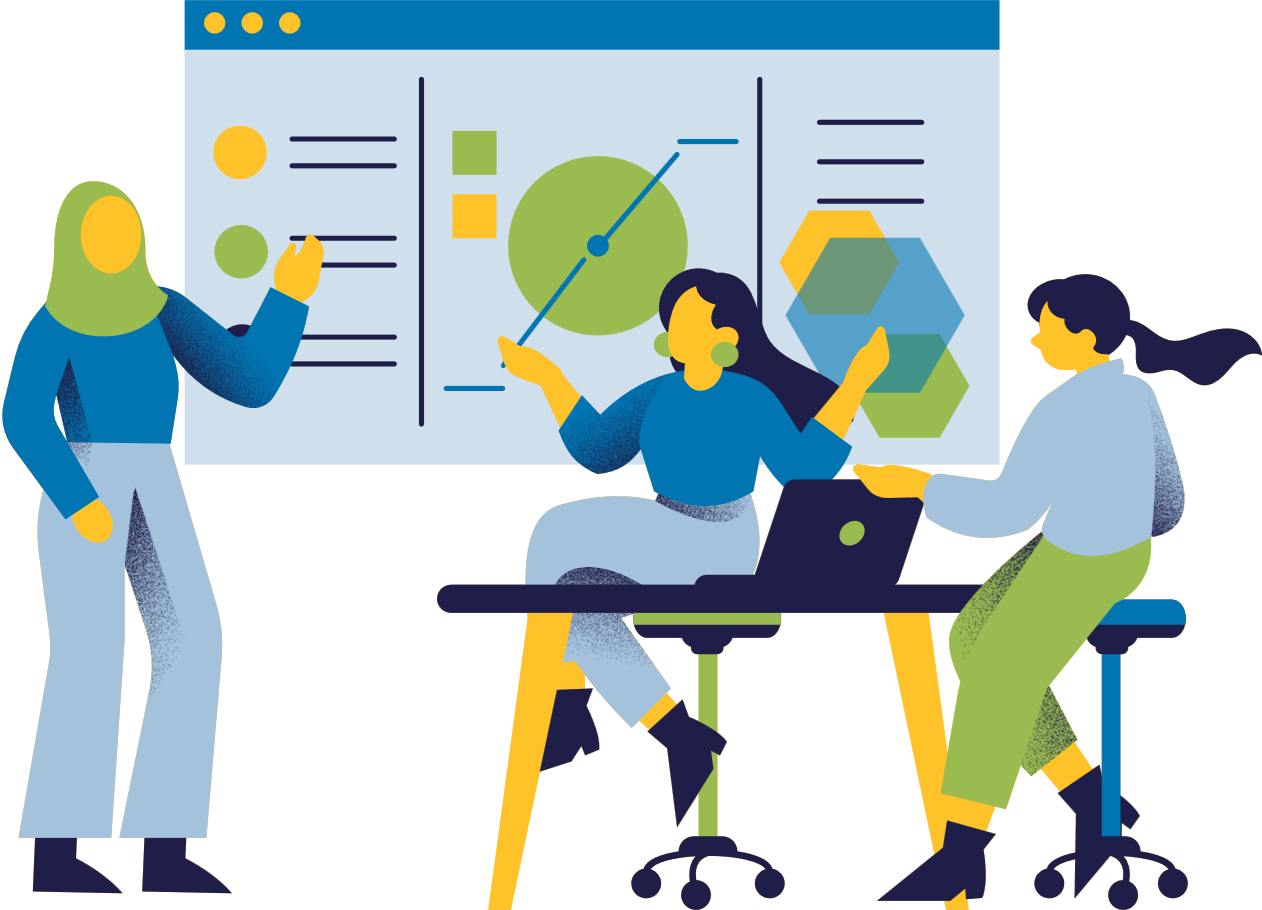 Topic Two
Topic One
Elaborate on what you want to discuss.
Elaborate on what you want to discuss.
Topic Four
Topic Three
Elaborate on what you want to discuss.
Elaborate on what you want to discuss.
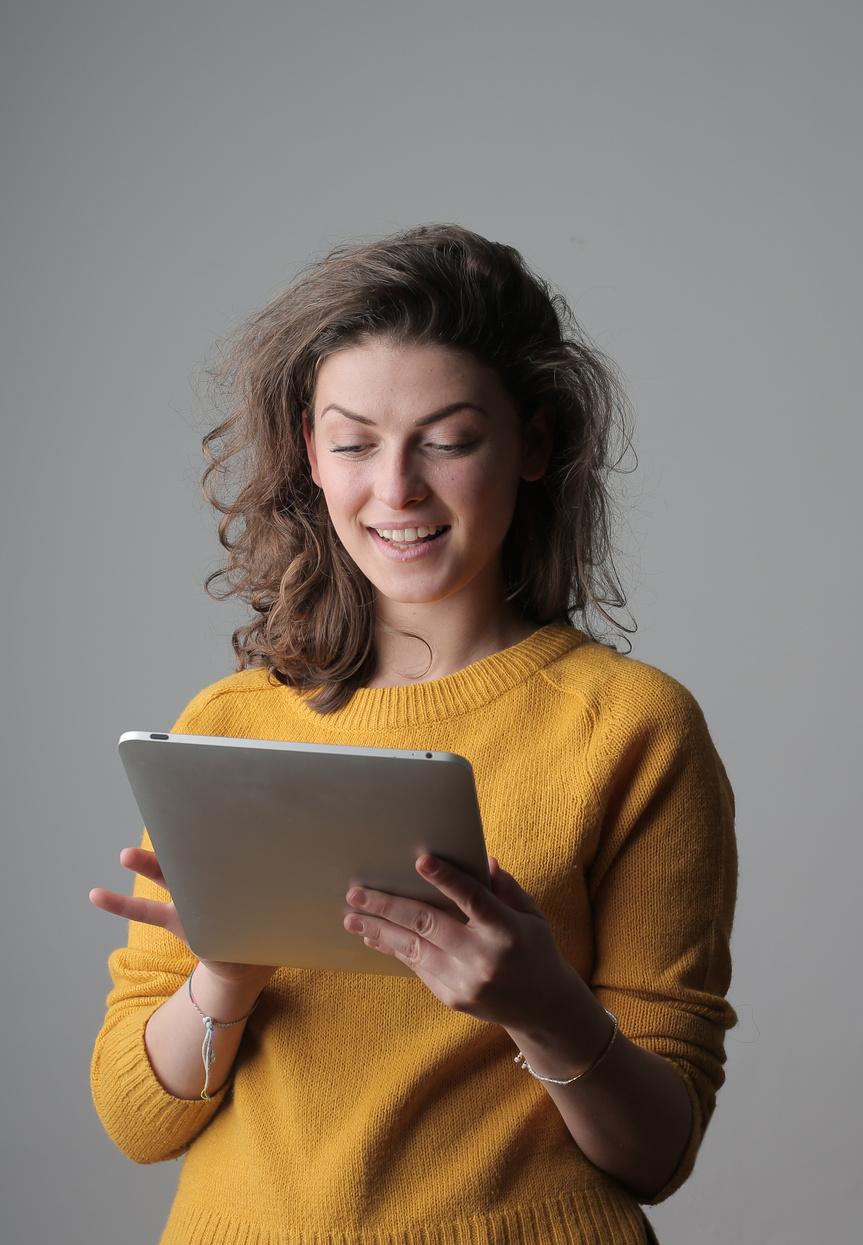 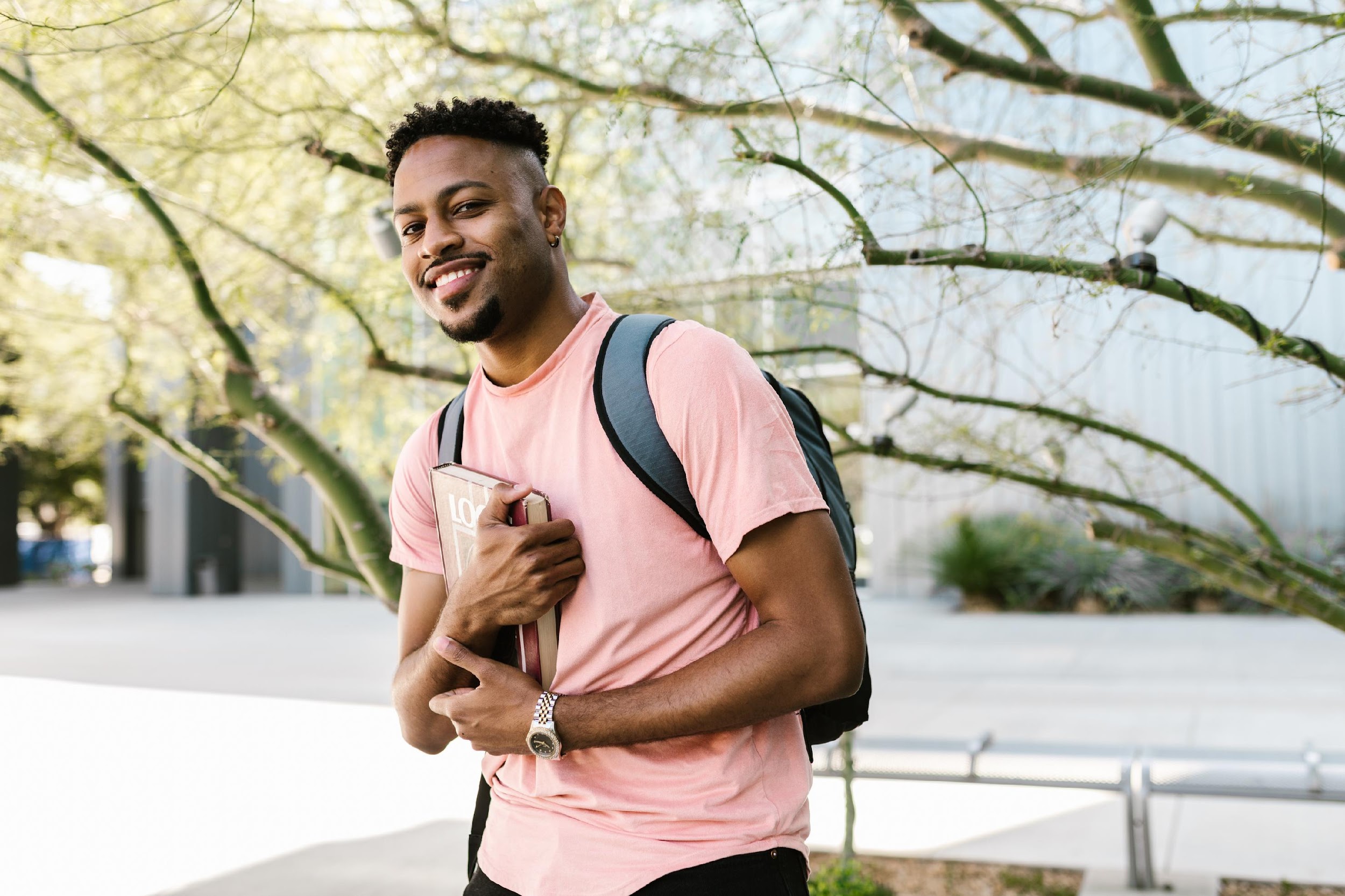 Team Members Page
Name
Name
Title or Position
Title or Position
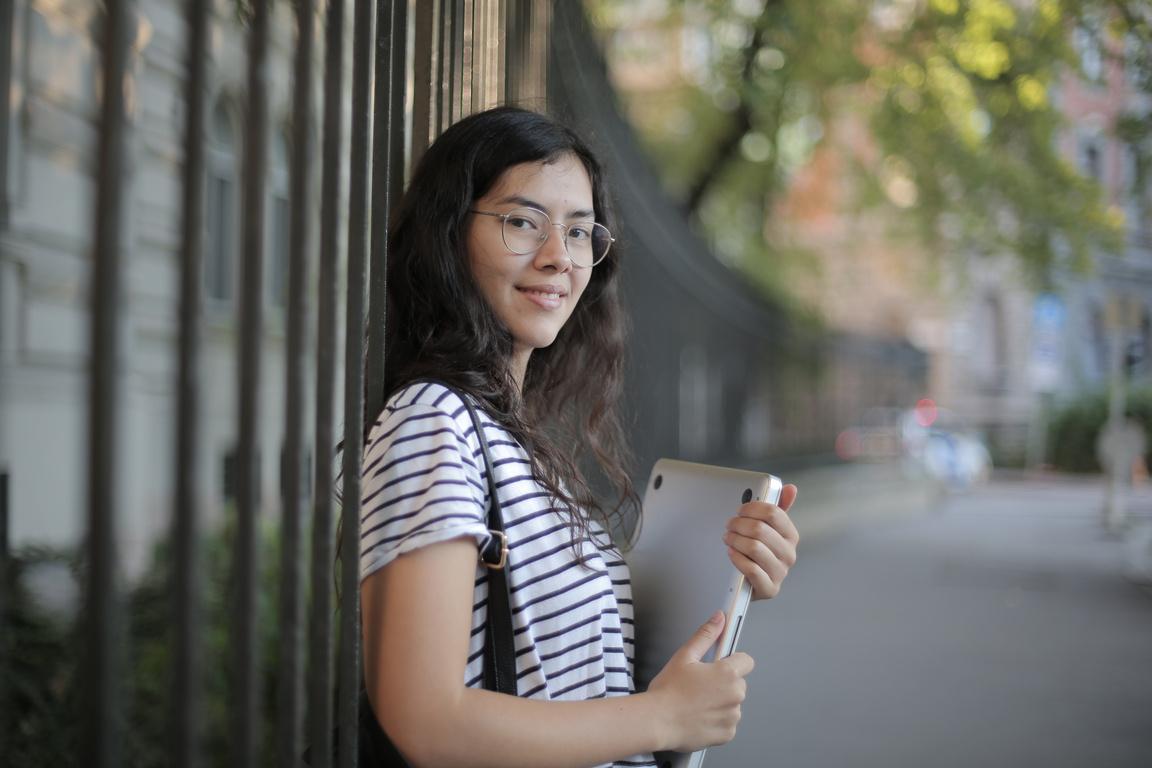 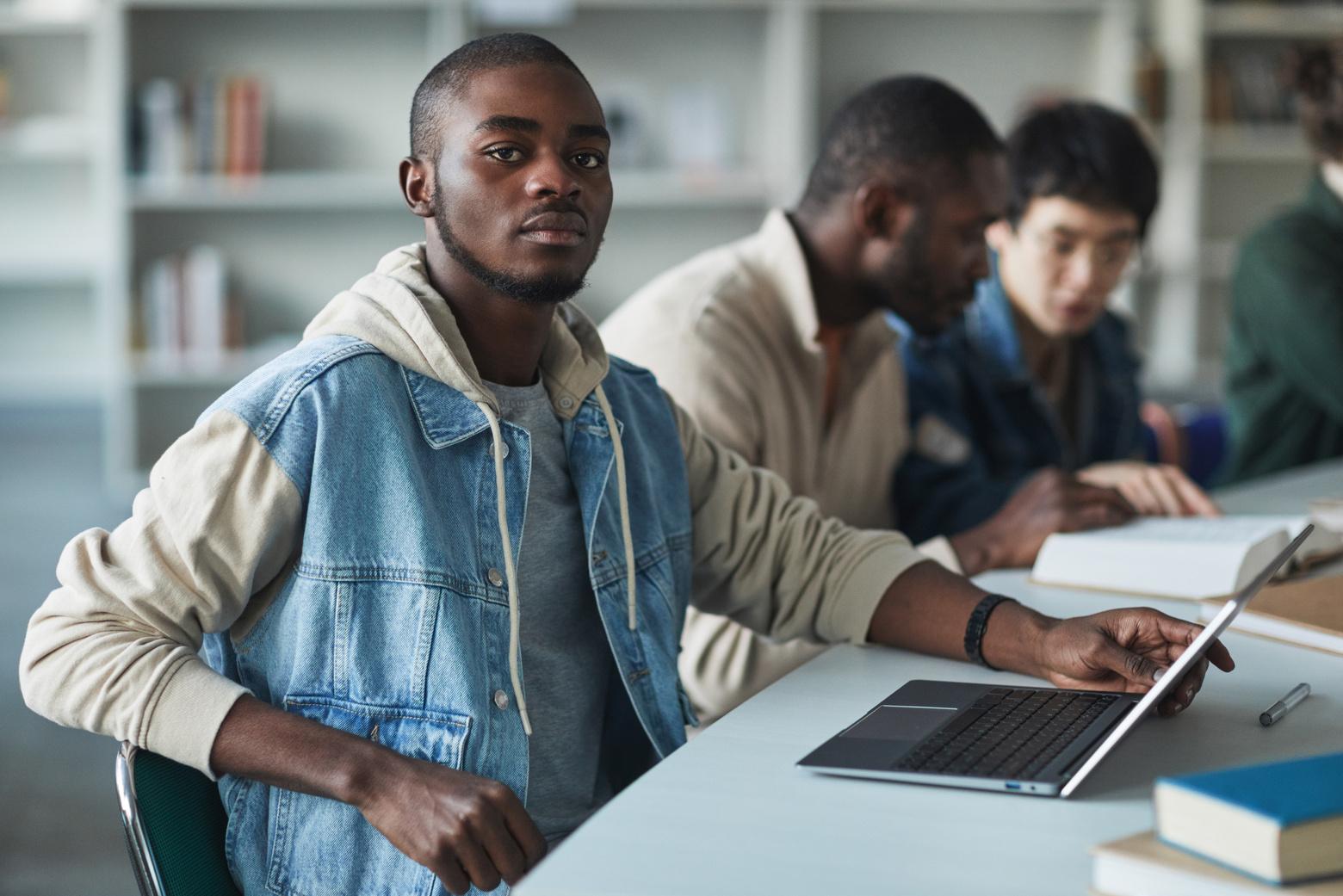 Name
Name
Title or Position
Title or Position
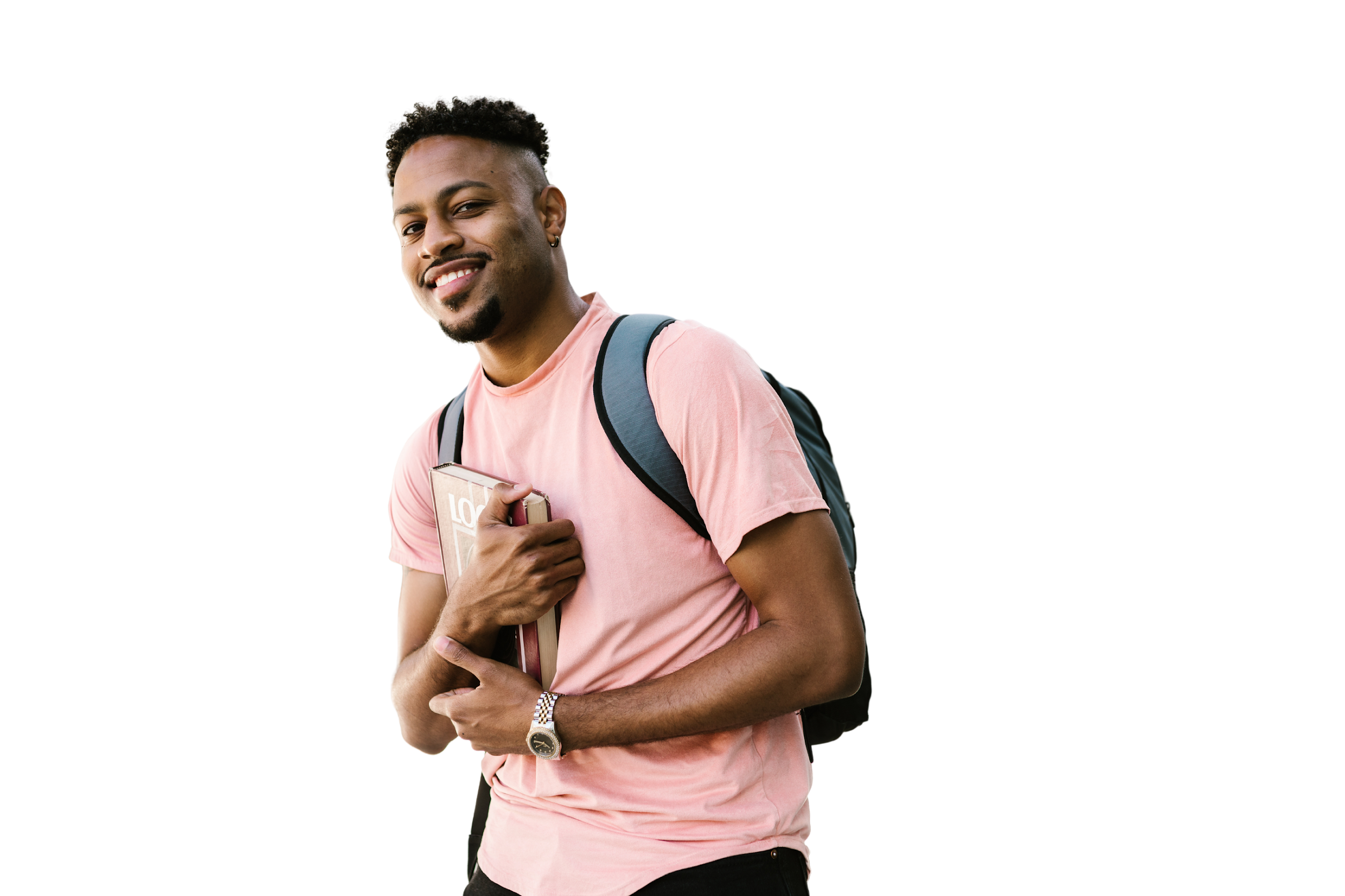 Meet
Name Surname
Lorem ipsum dolor sit amet, consectetur adipiscing elit. Vivamus non velit non diam pulvinar sollicitudin. Vivamus vel lacus ullamcorper, aliquam tortor a, tristique leo. In id ligula urna. Vivamus massa enim, facilisis sit amet tortor id, pellentesque sagittis neque. Donec id rutrum elit, at cursus nisi. Aenean facilisis blandit eros et elementum.
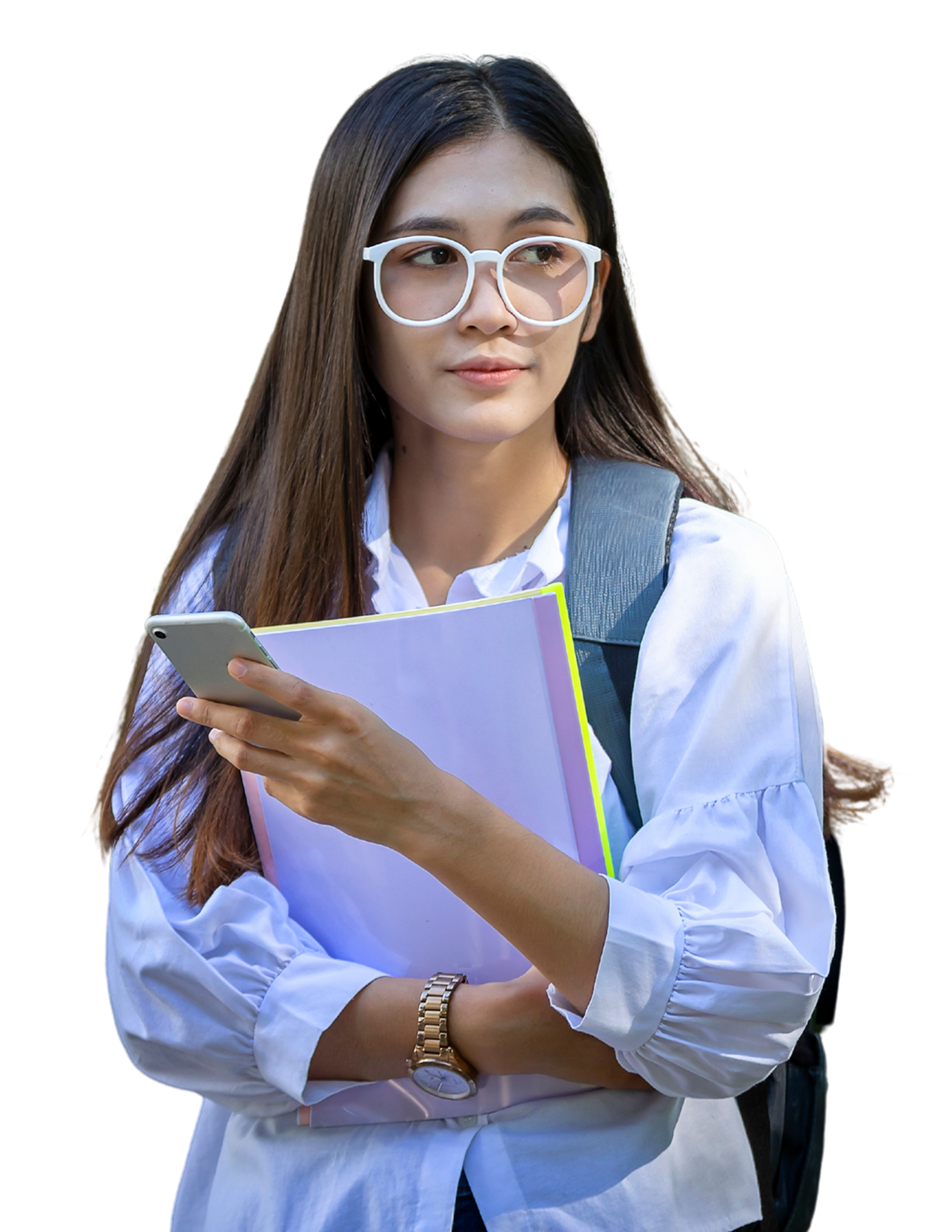 Meet
Name Surname
Lorem ipsum dolor sit amet, consectetur adipiscing elit. Vivamus non velit non diam pulvinar sollicitudin. Vivamus vel lacus ullamcorper, aliquam tortor a, tristique leo. In id ligula urna. Vivamus massa enim, facilisis sit amet tortor id, pellentesque sagittis neque. Donec id rutrum elit, at cursus nisi. Aenean facilisis blandit eros et elementum.
Lorem ipsum dolor sit amet, consectetur adipiscing elit. Vivamus non velit non diam pulvinar sollicitudin. Vivamus vel lacus ullamcorper, aliquam tortor a, tristique leo. In id ligula urna. Vivamus massa enim, facilisis sit amet tortor id, pellentesque sagittis neque. Donec id rutrum elit, at cursus nisi. Aenean facilisis blandit eros et elementum.
Add a main point
Add a main point
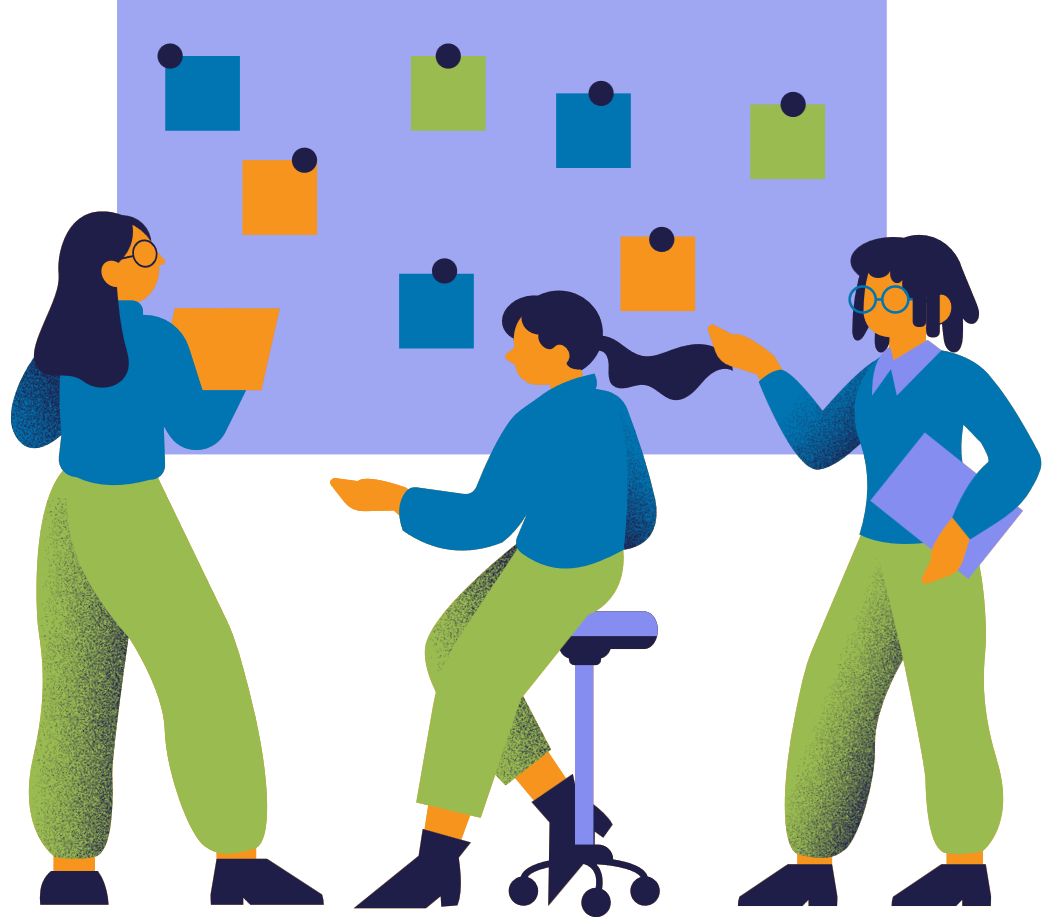 Elaborate on what you want to discuss.
Elaborate on what you want to discuss.
Add a main point
Add a
Elaborate on what you want to discuss.
Timeline Page
Add a main point
Elaborate on what you want to discuss.
Our
Ideas
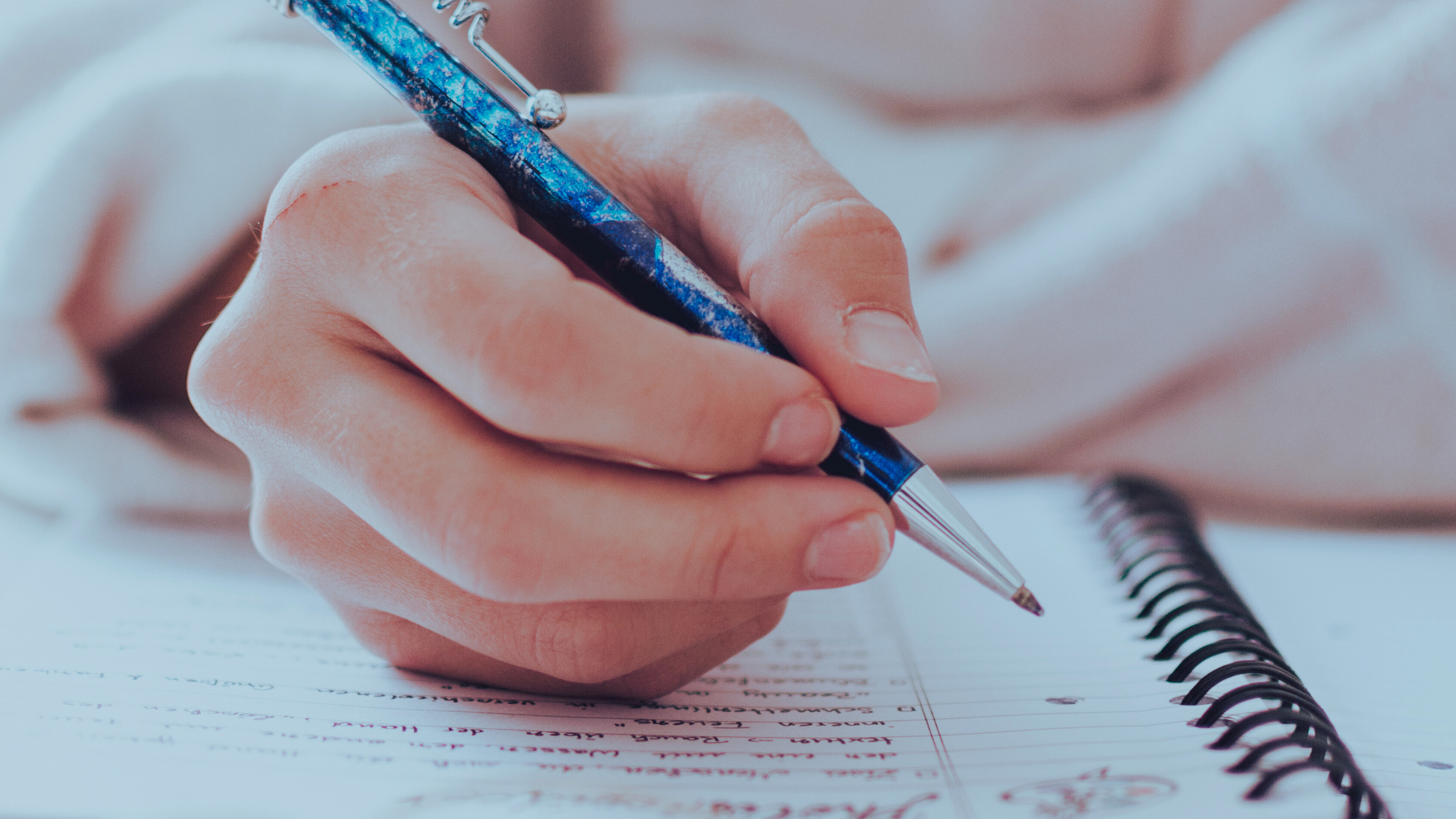 3.
Elaborate on what you want to discuss.
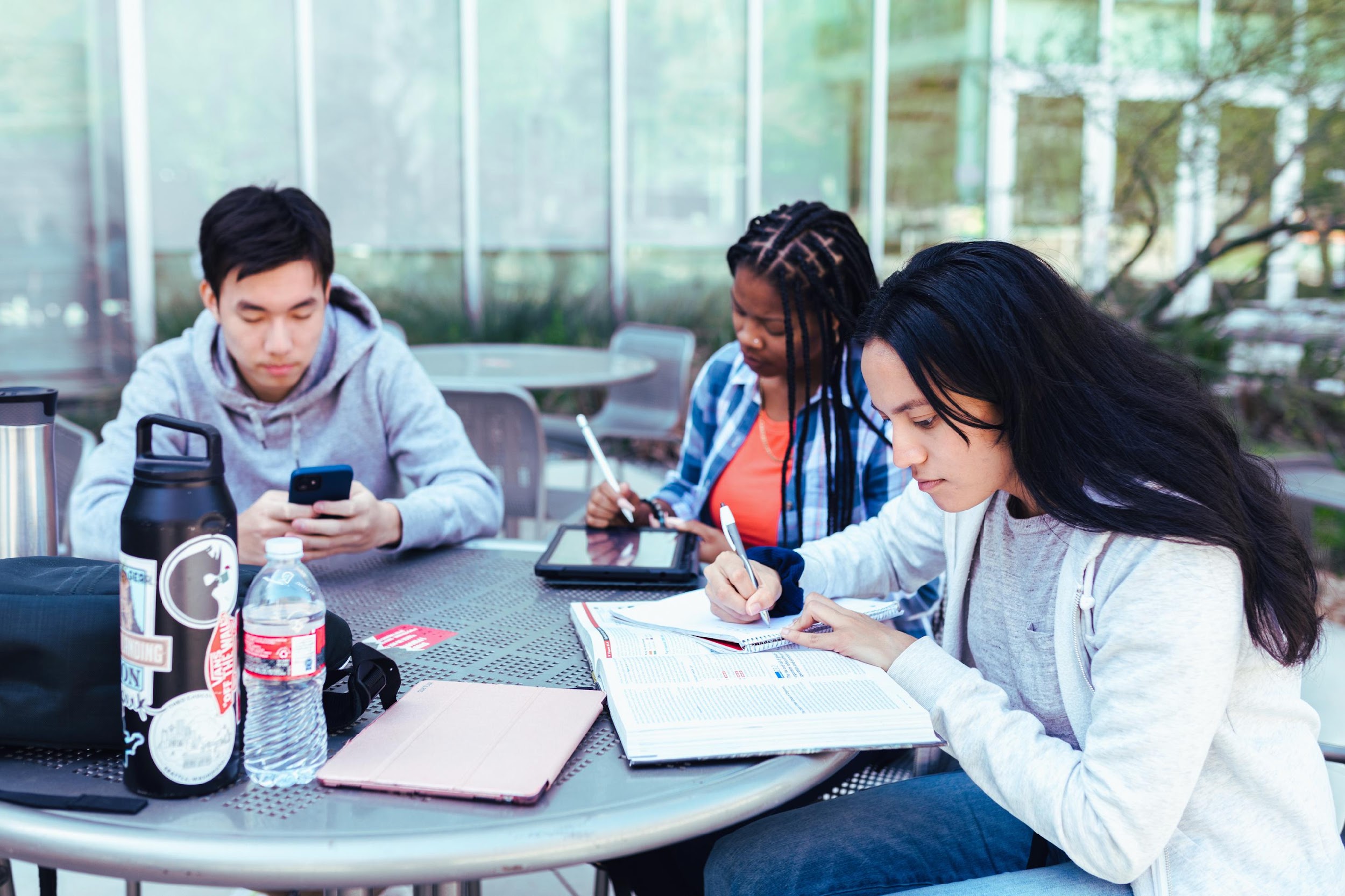 S
W
O
T
Strenghts
Weaknesses
Opportunities
Threats
What are you doing well? 
What sets you apart? What are your good qualities?
Where do you need to improve? 
Are resources adequate? What do others do better than you?
What are your goals? 
Are demands shifting?
How can it be improved?
What are the blockers you're facing? 
What are factors outside of
your control?
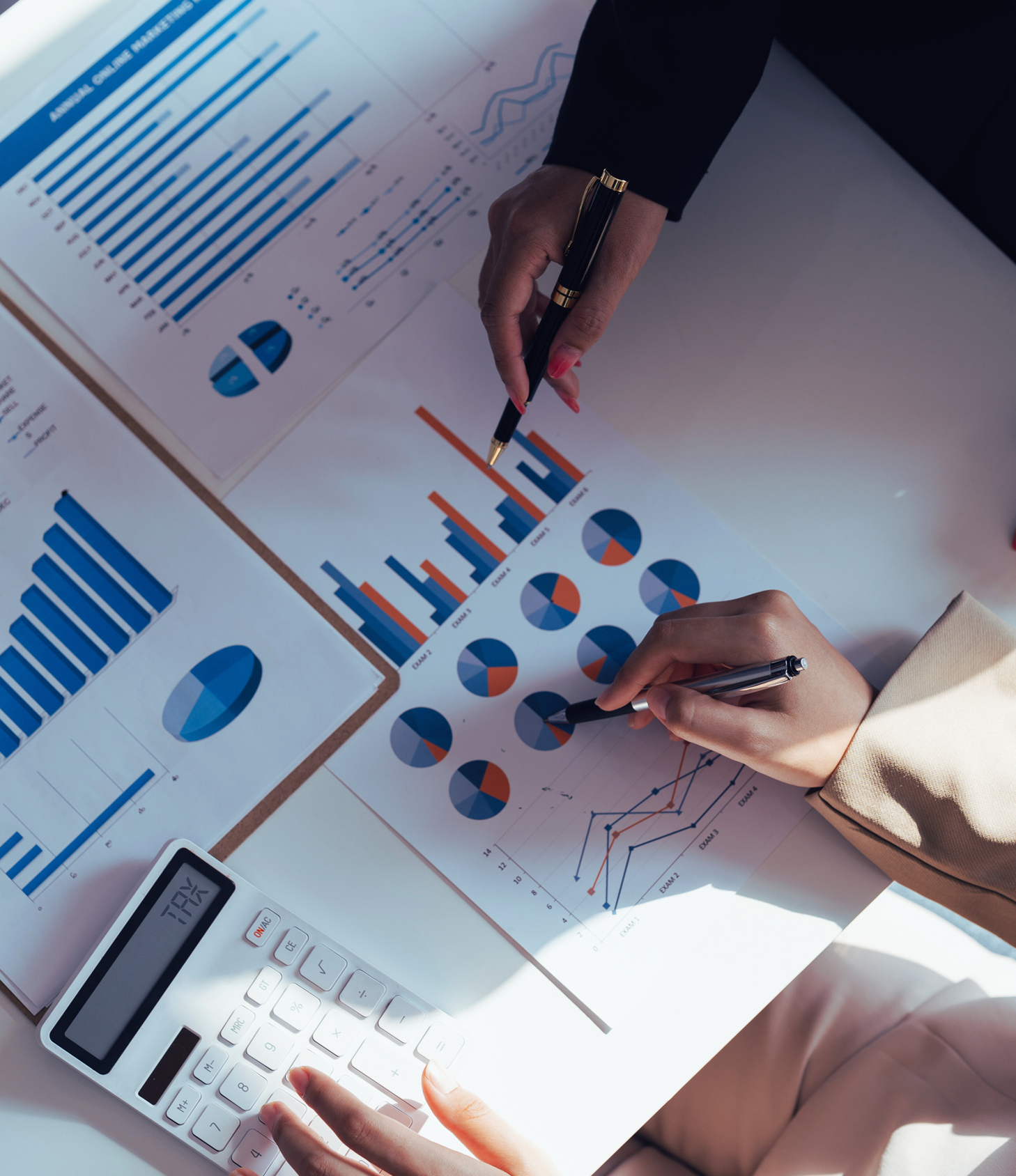 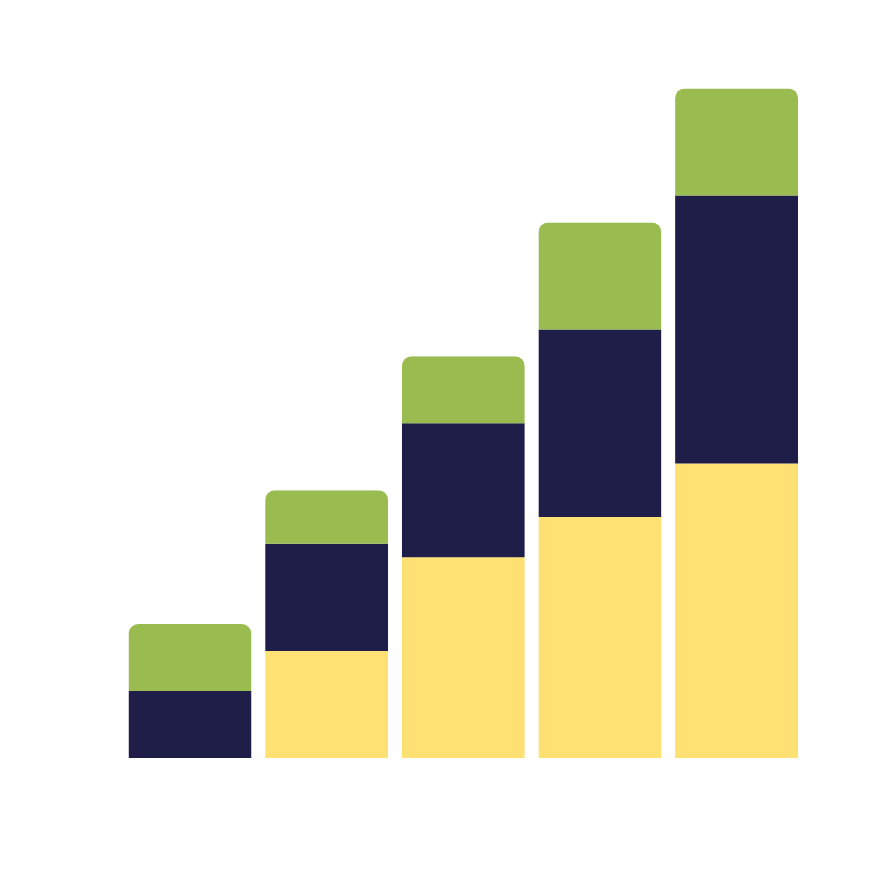 Analysis
Elaborate on the
featured statistic.
Write your
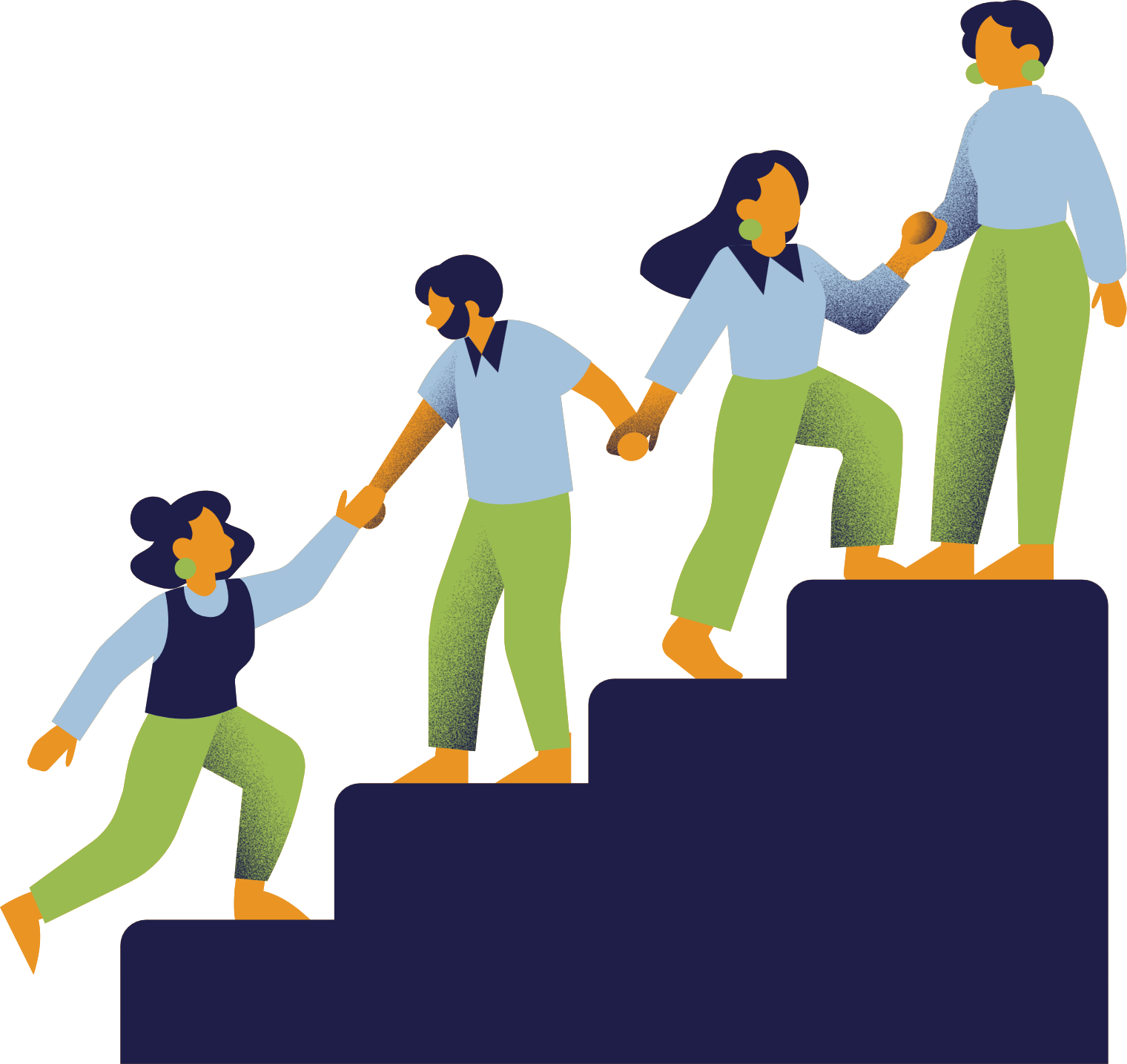 topic or idea
Add a main point
Elaborate on what you want to discuss.
Add a main point
Elaborate on what you want to discuss.
Thank
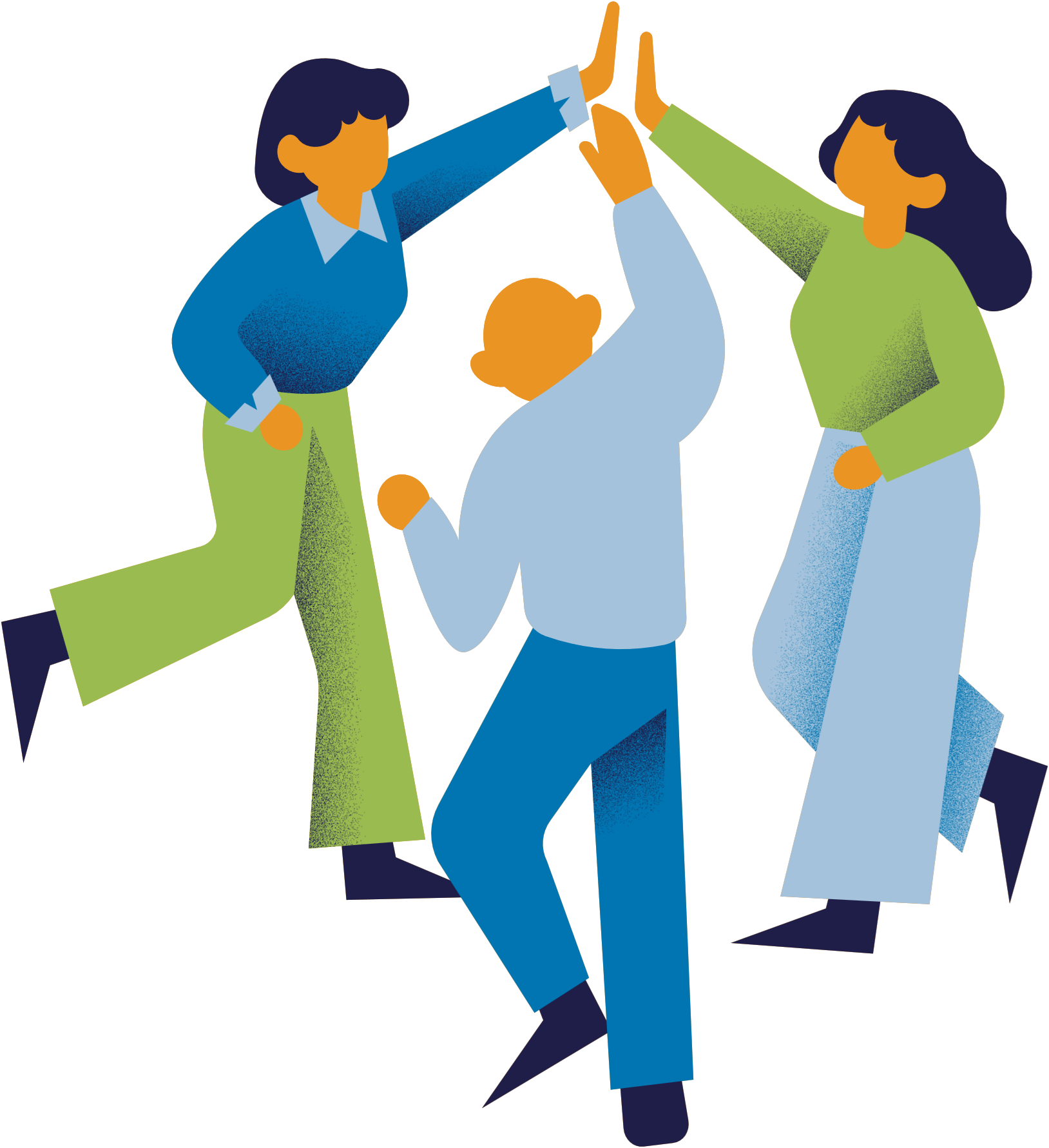 You!
Presentations are communication tools that can be used as demonstrations, lectures, speeches, reports, and more. It is mostly presented before an audience.
Resource Page
Use these design resources in your Canva Presentation.
Fonts
Design Elements
This presentation template
uses the following free fonts:
TITLES:
PALANQUIN DARK BOLD

HEADERS:
PALANQUIN DARK

BODY COPY:
LIBRE FRANKLIN
You can find these fonts online too.
Colors
#0F1A38
#FFC329
#858EF0
#FFFFFF
Credits
This presentation template is free for everyone to use thanks to the following:
for the presentation template
Pexels, Pixabay
for the photos
Happy designing!